ΠΑΝΕΛΛΑΔΙΚΕΣ ΕΞΕΤΑΣΕΙΣ
Διεύθυνση Δ/θμιας Εκπ/σης 
Τρικάλων
Περιεχόμενα
Πριν την έναρξη της εξέτασης
Φάκελος εξέτασης
Οδηγίες προς τους υποψηφίους
Κατά τη διάρκεια της εξέτασης
Απουσιολόγια απόντων
Παραλαβή τετραδίων
Τελικές επισημάνσεις
2
Δ/νση Δ/θμιας Εκπαίδευσης Τρικάλων
Πριν την έναρξη της εξέτασης
3
Δ/νση Δ/θμιας Εκπαίδευσης Τρικάλων
Γενικά
Στόχος μας είναι να διασφαλίσουμε το κύρος, την αξιοπιστία και το αδιάβλητο των εξετάσεων.
Είναι ίσως ο μόνος θεσμός που έχει την καθολική αναγνώριση από την κοινωνία. Πρέπει να τον διατηρήσουμε αλώβητο.
Βασικές παράμετροι για την ολοκλήρωση του έργου μας είναι 
η συνεργασία, 
η κατανόηση, και
το ήρεμο κλίμα
4
Δ/νση Δ/θμιας Εκπαίδευσης Τρικάλων
Προσέλευση
Προσέλευση επιτηρητών έως:
7:30 την 1η ημέρα
7:45 τις υπόλοιπες ημέρες

Ώρα προσέλευσης μαθητών έως 8:00

Ώρα έναρξης των εξετάσεων 8:30
5
Δ/νση Δ/θμιας Εκπαίδευσης Τρικάλων
Προσέλευση Επιτηρητών
Προσέρχονται στην καθορισμένη αίθουσα (Γραφείο Καθηγητών)
Ενημερώνονται από τον πίνακα για τις επιτηρήσεις
Γίνεται, αν χρειάζεται, ενημέρωση από τον Πρόεδρο ή τον Γραμματέα του Εξ. Κέντρου
Παραλαμβάνουν το φάκελο του τμήματος από την επιτροπή
Πηγαίνουν στις αίθουσες πριν από τους μαθητές
6
Κινητά τηλ. Επιτηρητών
Οι επιτηρητές δεν επιτρέπεται να έχουν μαζί τους κινητά τηλέφωνα, βιβλία, εφημερίδες ή άλλες σημειώσεις.
Παραδίδουν τα κινητά τους τηλέφωνα στον Πρόεδρο της Λυκειακής Επιτροπής.
7
Δ/νση Δ/θμιας Εκπαίδευσης Τρικάλων
Φάκελος εξέτασης
8
Δ/νση Δ/θμιας Εκπαίδευσης Τρικάλων
Περιεχόμενα φακέλου
Κάθε φάκελος περιέχει:
Τετράδια
Αυτοκόλλητα
Αριθμητήρια
Ονομαστική κατάσταση εξεταζόμενων μαθητών στο αντίστοιχο μάθημα της ημέρας 
Παρουσιολόγιο μαθητών
Καθήκοντα επιτηρητών
Υπόδειγμα συμπλήρωσης στοιχείων στο τετράδιο για παρόντα ή απόντα μαθητή
Ένα στυλό χρώματος μπλε και ένα κόκκινο
9
Δ/νση Δ/θμιας Εκπαίδευσης Τρικάλων
Τετράδια
Τετράδια τόσα, όσοι και οι εξεταζόμενοι μαθητές
2017            2017
10
Δ/νση Δ/θμιας Εκπαίδευσης Τρικάλων
Αυτοκόλλητα
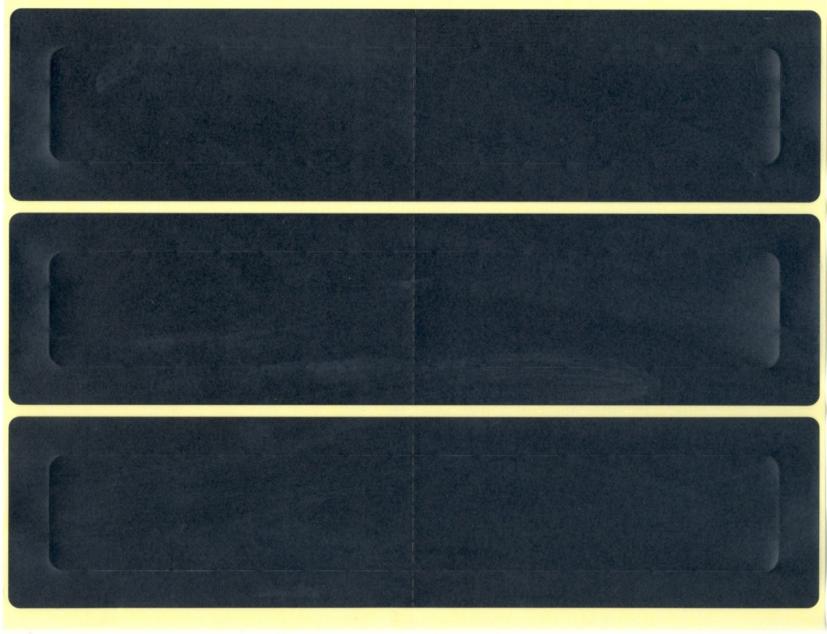 Αδιαφανή αυτοκόλλητα σε διπλάσιο αριθμό από αυτόν των τετραδίων
11
Δ/νση Δ/θμιας Εκπαίδευσης Τρικάλων
Αριθμητήρια
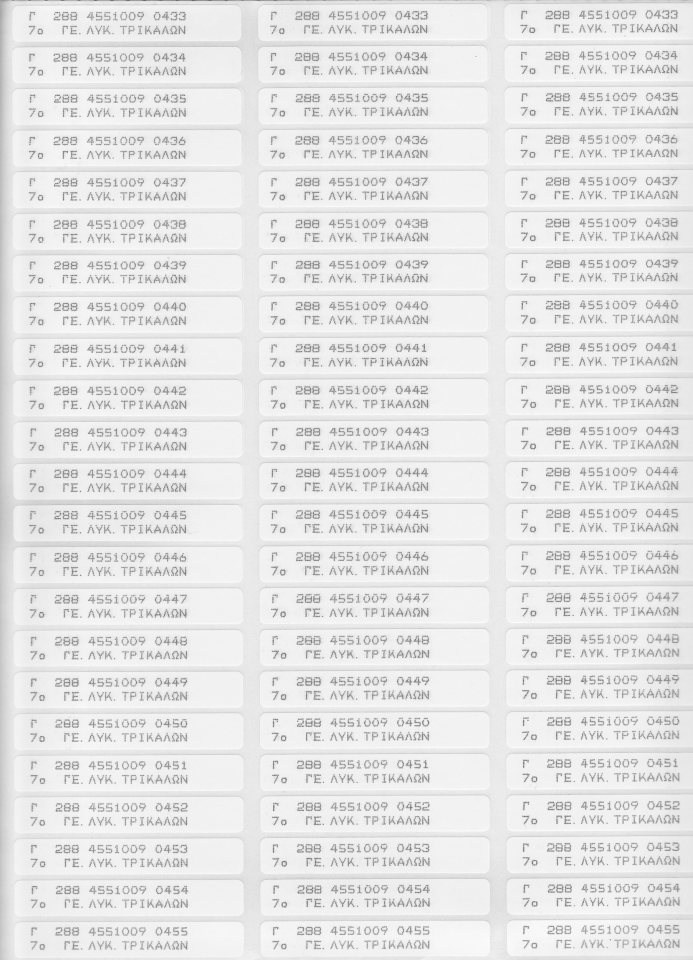 Για κάθε υποψήφιο υπάρχουν  στην ίδια σειρά τρία (όμοια)  αυτοκόλλητα αριθμητήρια
12
Δ/νση Δ/θμιας Εκπαίδευσης Τρικάλων
Ονομαστική κατάσταση
Ονομαστική κατάσταση εξεταζόμενων μαθητών στο αντίστοιχο μάθημα της ημέρας.
13
Δ/νση Δ/θμιας Εκπαίδευσης Τρικάλων
Τοποθέτηση μαθητών (1/3)
Τοποθετούν τους μαθητές στα θρανία κατ' αλφαβητική σειρά.
Αδέλφια και πρώτα ξαδέλφια τοποθετούνται χωριστά, αφού προηγουμένως έχουν επικολληθεί και καλυφθεί στα τετράδιά τους τα αριθμητήρια.
Το θρανίο απόντα παραμένει κενό
14
Δ/νση Δ/θμιας Εκπαίδευσης Τρικάλων
Τοποθέτηση μαθητών (2/3)
Τα μαθήματα 
- ΜΑΘΗΜΑΤΙΚΑ Ομάδας Θετικών Σπουδών και Ομάδας Οικονομίας και Πληροφορικής θα θεωρούνται ξεχωριστά μαθήματα ανά Ομάδα Προσανατολισμού, τόσο για την κατανομή των υποψηφίων στις αίθουσες, όσο και στο τελικό πακετάρισμα για τη διακίνηση των γραπτών, που θα χωρίζονται σε διαφορετικούς υποφακέλους ανά ομάδα. Επίσης θα εκτυπώνονται διαφορετικά παρουσιολόγια.
15
Δ/νση Δ/θμιας Εκπαίδευσης Τρικάλων
Τοποθέτηση μαθητών (2/3)
15Ο ΘΡΑΝΙΟ
5Ο ΘΡΑΝΙΟ
Το  θρανίο του απόντα θα μείνει κενό
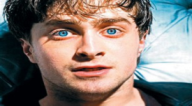 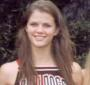 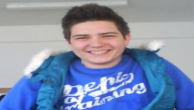 ΕΔΡΑ
16
Δ/νση Δ/θμιας Εκπαίδευσης Τρικάλων
20Ο ΘΡΑΝΙΟ
10Ο ΘΡΑΝΙΟ
19Ο ΘΡΑΝΙΟ
14Ο ΘΡΑΝΙΟ
9Ο ΘΡΑΝΙΟ
4Ο ΘΡΑΝΙΟ
18Ο ΘΡΑΝΙΟ
13Ο ΘΡΑΝΙΟ
8Ο ΘΡΑΝΙΟ
3Ο ΘΡΑΝΙΟ ΑΠΟΝΤΑ
12Ο ΘΡΑΝΙΟ
17Ο ΘΡΑΝΙΟ
7Ο ΘΡΑΝΙΟ
2Ο ΘΡΑΝΙΟ
11Ο ΘΡΑΝΙΟ
6Ο ΘΡΑΝΙΟ
16Ο ΘΡΑΝΙΟ
1Ο ΘΡΑΝΙΟ
Έλεγχος Τετραδίων
Παραδίδουν στους μαθητές τα τετράδια και τους προτρέπουν να τα ελέγξουν, ώστε να έχουν 16 φύλλα και να μην υπάρχει κάποια ένδειξη που μπορεί να θεωρηθεί στοιχείο διαβλητότητας των εξετάσεων. 
Καθοδηγούν τους μαθητές στην αναγραφή των στοιχείων τους στο τετράδιο εξέτασης.
17
Δ/νση Δ/θμιας Εκπαίδευσης Τρικάλων
Εσώφυλλο Τετραδίου
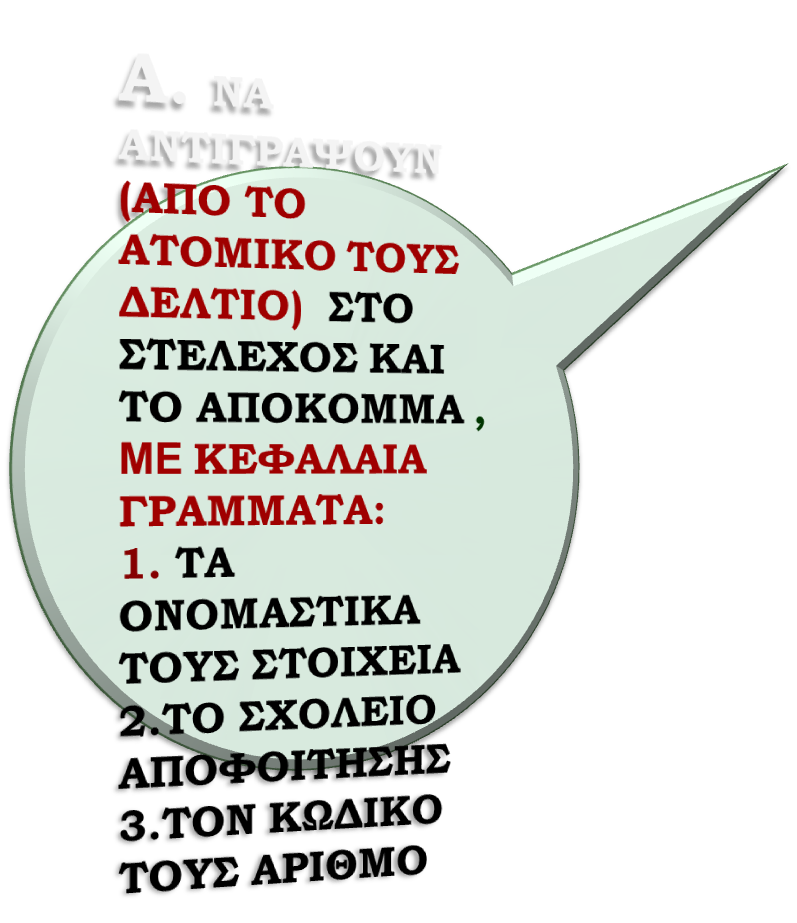 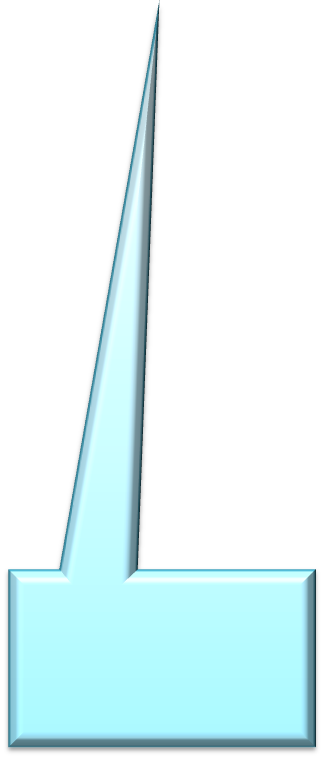 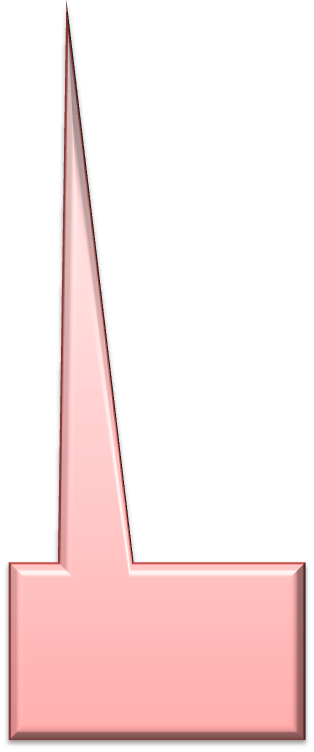 ΑΠΟΚΟΜΜΑ
ΣΤΕΛΕΧΟΣ
18
Δ/νση Δ/θμιας Εκπαίδευσης Τρικάλων
Εξώφυλλο Τετραδίου
Οι Επιτηρητές προτρέπουν τους μαθητές να γράψουν:
Το εξεταζόμενο μάθημα (αριστερά και δεξιά)
Το χαρακτηρισμό του μαθήματος (Γ.Π., Ομ. Προσανατολισμού)
2017         2017
19
Δ/νση Δ/θμιας Εκπαίδευσης Τρικάλων
Σημειώσεις στο πρόχειρο
Προσοχή!
Οι μαθητές σε αυτή τη φάση, δηλ. πριν τον διανομή των θεμάτων, δεν γράφουν τίποτα άλλο στο τετράδιό τους εκτός των στοιχείων στο εσώφυλλο και στο εξώφυλλο.
Απαγορεύονται οι σημειώσεις στο πρόχειρο
20
Δ/νση Δ/θμιας Εκπαίδευσης Τρικάλων
Έλεγχος στοιχείων
Οι επιτηρητές ελέγχουν αν ο υποψήφιος έγραψε σωστά τα στοιχεία του, κάνοντας αντιπαραβολή των στοιχείων που έγραψε, με αυτά του δελτίου εξεταζομένου και της ονομαστικής κατάστασης.
Αστυνομική ταυτότητα δεν απαιτείται
21
Δ/νση Δ/θμιας Εκπαίδευσης Τρικάλων
Επικόλληση αριθμητηρίων
Κάθε αυτοκόλλητο αριθμητήριο αναγράφει δέκα τέσσερις (14) αριθμούς, από τους οποίους μας ενδιαφέρουν οι 4 τελευταίοι που  αντιστοιχούν στον αύξοντα αριθμό των γραπτών.
288  4551009   0132
22
Δ/νση Δ/θμιας Εκπαίδευσης Τρικάλων
Επικόλληση αριθμητηρίων
Επικολλούν τα αριθμητήρια στο εξώφυλλο του τετραδίου ( το πρώτο και το δεύτερο από τα αριστερά) με απόλυτη αλφαβητική σειρά, όπως ακριβώς κάθονται οι μαθητές με βάση την ονομαστική τους κατάσταση.
Το τρίτο αριθμητήριο παραμένει στο στέλεχος.
Το αριθμητήριο του απόντα μαθητή δε δίνεται σε άλλο μαθητή αλλά επικολλάται, το τρίτο, στο τετράδιο του απόντα μαθητή.
Κατόπιν επικαλύπτουν το αριθμητήριο με την αδιαφανή ταινία, με ιδιαίτερη προσοχή, ώστε κατά την αποκάλυψη, να μην καταστρέφεται ο αριθμός του αριθμητηρίου.
23
Δ/νση Δ/θμιας Εκπαίδευσης Τρικάλων
Εξώφυλλο Τετραδίου
2017		2017
Τοποθετούμε τα αριθμητήρια στο στέλεχος και στο απόκομμα (εξώφυλλο)
Γ  288 4551009 01327ο ΓΕ. ΛΥΚ. ΤΡΙΚΛΑΛΩΝ
Γ  288 4551009 01327ο ΓΕ. ΛΥΚ. ΤΡΙΚΛΑΛΩΝ
24
Δ/νση Δ/θμιας Εκπαίδευσης Τρικάλων
Εξώφυλλο Τετραδίου
2017             2017
Με το αδιαφανές αυτοκόλλητο καλύπτουμε με προσοχή  τα δύο αριθμητήρια.
Κατά την επικόλληση του αδιαφανούς αυτοκόλλητου δίνεται ιδιαίτερη προσοχή  και   τοποθετείται  κατά τέτοιο τρόπο ώστε το μέρος που έχει την κόλλα να επικάθεται πάνω στην οικεία γραμμοσκίαση.
Γ  288 4551009 01327ο ΓΕ. ΛΥΚ. ΤΡΙΚΛΑΛΩΝ
Γ  288 4551009 01327ο ΓΕ. ΛΥΚ. ΤΡΙΚΛΑΛΩΝ
25
Δ/νση Δ/θμιας Εκπαίδευσης Τρικάλων
Περίπτωση λαθών
ΠΡΟΣΟΧΗ

Αν γίνει κάποιο λάθος π.χ.
Στα αριθμητήρια
Στα ονομαστικά στοιχεία του υποψηφίου
Στην επικόλληση αριθμητηρίων ή αδιαφανών αυτοκόλλητων κ.λπ.

Ειδοποιήστε αμέσως τη Λυκειακή Επιτροπή για να επιληφθεί του θέματος
Αποφύγετε οποιαδήποτε άλλη ενέργεια η οποία μπορεί να δημιουργήσει σοβαρότερα προβλήματα
26
Δ/νση Δ/θμιας Εκπαίδευσης Τρικάλων
Οδηγίες προς τους υποψηφίους
27
Δ/νση Δ/θμιας Εκπαίδευσης Τρικάλων
Οδηγίες προς τους υποψηφίους (1/4)
Δεν επιτρέπονται
βιβλία, τετράδια, σημειώσεις, 
διορθωτικό (blanco), 
κινητά τηλέφωνα, mp3, walkman
υπολογιστικές μηχανές, 
ηλεκτρονικά μέσα μετάδοσης πληροφοριών,
οτιδήποτε άλλο μπορεί να λειτουργεί κατά του αδιάβλητου των εξετάσεων.
28
Δ/νση Δ/θμιας Εκπαίδευσης Τρικάλων
Οδηγίες προς τους υποψηφίους (2/4)
Επιτρέπονται ΜΟΝΟ
Στυλό μπλε ή μαύρο ανεξίτηλης μελάνης
μολύβι
γομολάστιχα 
γεωμετρικά όργανα
θερμός με νερό ή αναψυκτικό
29
Δ/νση Δ/θμιας Εκπαίδευσης Τρικάλων
Οδηγίες προς τους υποψηφίους (3/4)
Οι υποψήφιοι θα βγάλουν όλα όσα δεν επιτρέπεται  να έχουν μαζί τους, έξω από την αίθουσα εξέτασης

Όσοι τυχόν έχουν μαζί τους κινητά τηλέφωνα, αφού τα απενεργοποιήσουν, τα παραδίδουν στη Λυκειακή Επιτροπή πριν την είσοδό τους στην αίθουσα.
30
Δ/νση Δ/θμιας Εκπαίδευσης Τρικάλων
Οδηγίες προς τους υποψηφίους (4/4)
Οι Επιτηρητές
Επισημαίνουν στους μαθητές τον κίνδυνο μηδενισμού του γραπτού τους σε περίπτωση που συλληφθούν να αντιγράφουν με οποιονδήποτε τρόπο.

Σε κάθε περίπτωση άρνησης συμμόρφωσης ειδοποιούν, μέσω του εφεδρικού επιτηρητή, τη Λυκειακή Επιτροπή.
31
Δ/νση Δ/θμιας Εκπαίδευσης Τρικάλων
Πρόληψη
Στόχος μας δεν πρέπει να είναι η σύλληψη ενός μαθητή που αντιγράφει, αλλά η πρόληψη της πράξης του
32
Δ/νση Δ/θμιας Εκπαίδευσης Τρικάλων
Κατά τη διάρκεια της εξέτασης
33
Δ/νση Δ/θμιας Εκπαίδευσης Τρικάλων
Θέματα
Διανέμουν τις φωτοτυπίες των θεμάτων στους μαθητές και αναγράφουν στον πίνακα το χρόνο έναρξης, δυνατής αποχώρησης και λήξης του εξεταζόμενου μαθήματος.
Στην 1η σελίδα του τετραδίου στο επάνω μέρος γράφουν το εξεταζόμενο μάθημα και την ημερομηνία όπως αυτά αναγράφονται στο πάνω μέρος της 1ης σελίδας των θεμάτων.
34
Δ/νση Δ/θμιας Εκπαίδευσης Τρικάλων
Πρόχειρο
Ενημερώνουν τους μαθητές ότι ως πρόχειρο μπορούν να χρησιμοποιούν το ίδιο τετράδιο αλλά αρχίζοντας από την τελευταία σελίδα.
Ειδοποιούν τους μαθητές 10’ πριν τη λήξη του χρόνου για το τέλος της εξέτασης.
35
Δ/νση Δ/θμιας Εκπαίδευσης Τρικάλων
Όχι διευκρινήσεις θεμάτων
Δε διαβάζουν το γραπτό του μαθητή την ώρα που γράφει.
Δεν επιτρέπεται να δίνουν καμία διευκρίνιση επί των θεμάτων  ούτε να προβαίνουν σε οποιοδήποτε  σχολιασμό τους.
Σε κάθε ερώτηση των μαθητών απευθύνονται στη Λυκειακή Επιτροπή μέσω των εφεδρικών επιτηρητών του διαδρόμου.
36
Δ/νση Δ/θμιας Εκπαίδευσης Τρικάλων
Συμπεριφορά Επιτηρητών
Δεν κάνουν σχόλια για τα θέματα και δε δίνουν εξηγήσεις.
Δε διαβάζουν το γραπτό του μαθητή την ώρα που γράφει.
Στο μέτρο του δυνατού δε θα κάνουν βόλτες μέσα στην αίθουσα.
Είναι ενοχλητικό για τους μαθητές.
Δεν καπνίζουν μέσα στην αίθουσα και δε φέρουν μαζί τους κινητό τηλέφωνο.
Η αντικατάσταση από τους εφεδρικούς επιτηρητές του διαδρόμου να γίνεται με φειδώ και για λίγα λεπτά.
Δεν επιτρέπεται η απουσία επιτηρητή από την αίθουσα χωρίς αντικατάσταση.
37
Δ/νση Δ/θμιας Εκπαίδευσης Τρικάλων
Περιπτώσεις ανάγκης (1/2)
Κατά τη διάρκεια της εξέτασης δεν επιτρέπεται στους εξεταζομένους να βγουν από την αίθουσα εκτός από εξαιρετικές περιπτώσεις. Στην περίπτωση αυτή καλείται ο εφεδρικός επιτηρητής, ο οποίος συνοδεύει τον εξεταζόμενο έξω από την αίθουσα, ελέγχοντας τους χώρους που αυτός επισκέπτεται για την αποφυγή δολίευσης των εξετάσεων
Τουαλέτες
Σε καμία περίπτωση δεν επιτρέπεται ο συνοδός να είναι καθηγητής του ίδιου Λυκείου που μετέχει με οποιαδήποτε ιδιότητα στη Λυκειακή Επιτροπή
38
Δ/νση Δ/θμιας Εκπαίδευσης Τρικάλων
Περιπτώσεις ανάγκης (2/2)
Αν κατά τη διάρκεια της εξέτασης ασθενήσει υποψήφιος ειδοποιείται αμέσως η Επιτροπή.
39
Δ/νση Δ/θμιας Εκπαίδευσης Τρικάλων
Εφεδρικοί Επιτηρητές
Γίνονται αποδέκτες οποιουδήποτε προβλήματος το οποίο και κοινοποιούν στην Επιτροπή.
Φροντίζουν, ώστε να επικρατεί απόλυτη ησυχία στους διαδρόμους.
Αντικαθιστούν σε περίπτωση ανάγκης τους επιτηρητές και όχι για χρόνο περισσότερο των 10 λεπτών.
Προτρέπουν τους μαθητές, όταν τελειώνουν, να αποχωρούν αθόρυβα.
Οδηγούν τους μαθητές, αν χρειαστεί στην τουαλέτα, αφού προηγουμένως έχουν ελέγξει οι ίδιοι τον χώρο της τουαλέτας.
40
Δ/νση Δ/θμιας Εκπαίδευσης Τρικάλων
Απουσιολόγια απόντων
41
Δ/νση Δ/θμιας Εκπαίδευσης Τρικάλων
Απουσία μαθητή
Συμπληρώνουν τα στοιχεία του μαθητή στο τετράδιο από την ονομαστική κατάσταση στο αριστερό MONO στέλεχος και τοποθετούν το τρίτο αριθμητήριο από τα τρία.

Τα δύο πρώτα παραμένουν στο στέλεχος, σε αντίθεση  με τους παρόντες που  παραμένει το τρίτο.
42
Δ/νση Δ/θμιας Εκπαίδευσης Τρικάλων
Επικόλληση αριθμητηρίων απόντων (1/4)
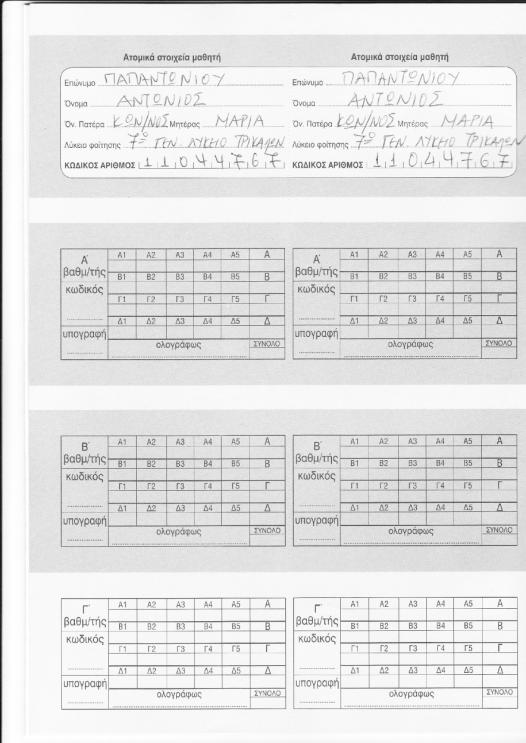 1. Στο εσώφυλλο και στην πλευρά του αποκόμματος (αριστερά), οι επιτηρητές γράφουν στο απόκομμα τα στοιχεία και τον κωδικό του απόντα υποψηφίου με μπλέστυλό
43
Δ/νση Δ/θμιας Εκπαίδευσης Τρικάλων
Επικόλληση αριθμητηρίων απόντων (2/4)
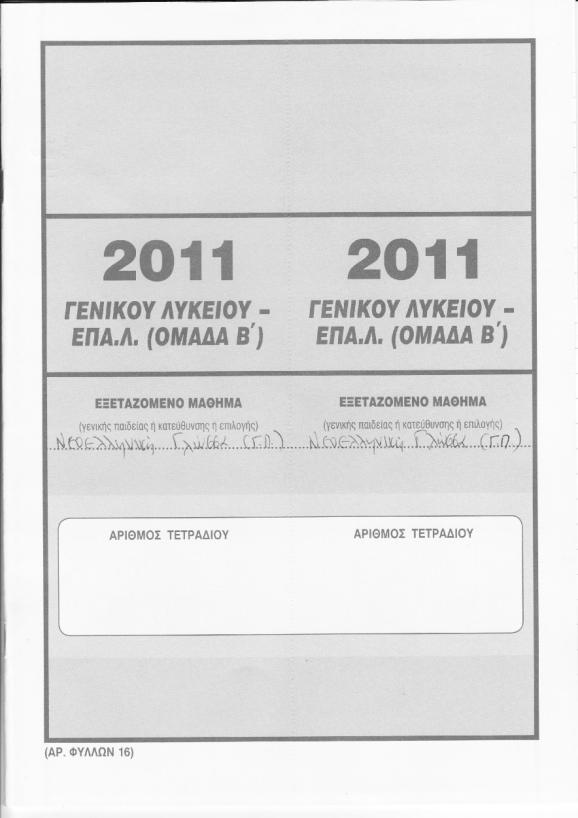 2017
2. Στο εξώφυλλο στο πάνω δεξιό μέρος γράφουν  με μπλε στυλό το εξεταζόμενο μάθημα
44
Δ/νση Δ/θμιας Εκπαίδευσης Τρικάλων
Επικόλληση αριθμητηρίων απόντων (3/4)
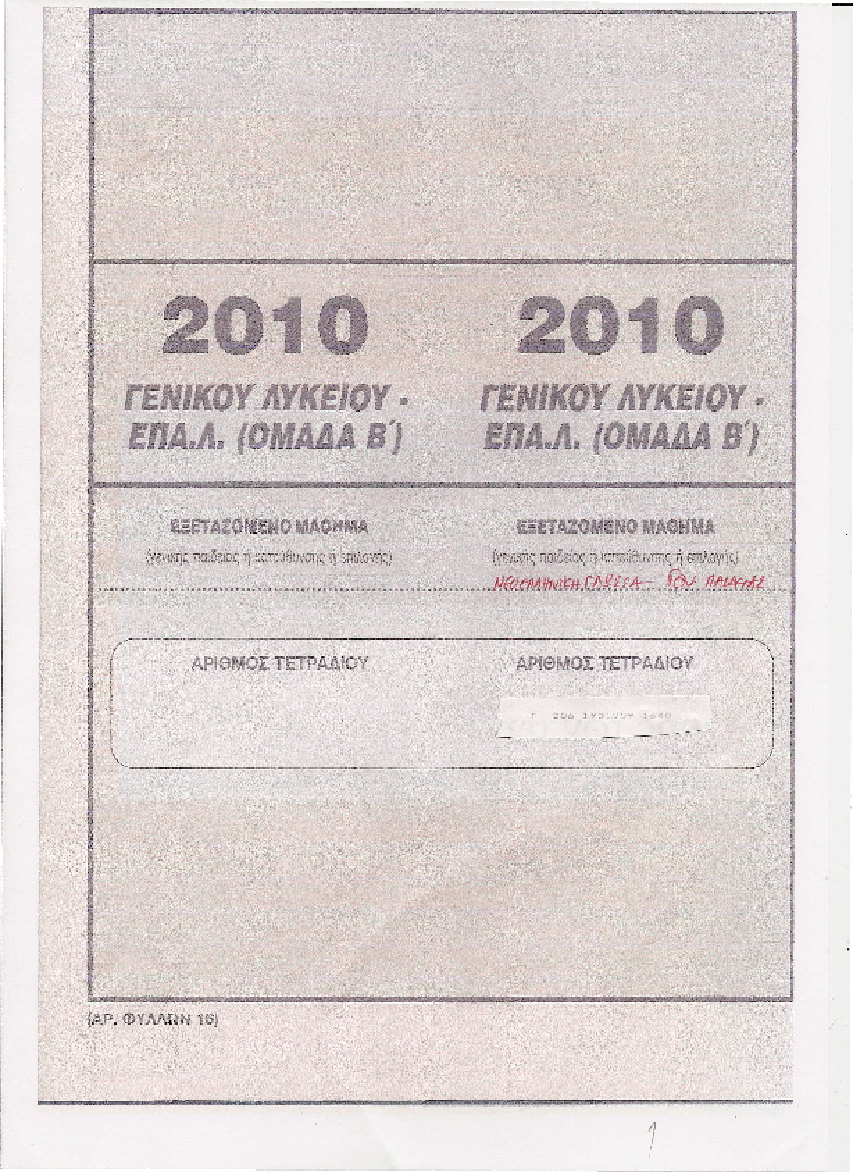 2017            2017
3. Επικολλούν το αυτοκόλλητο αριθμητήριο στο δεξιό μέρος του τετραδίου στην αντίστοιχη θέση
45
Δ/νση Δ/θμιας Εκπαίδευσης Τρικάλων
Απουσιολόγιο
Συμπληρώνουν τα στοιχεία των απόντων μαθητών στο απουσιολόγιο
46
Δ/νση Δ/θμιας Εκπαίδευσης Τρικάλων
Τετράδια και απουσιολόγια απόντων
Το τετράδιο του απόντα μαζί με το ονομαστικό απουσιολόγιο θα τα παραλάβει μέλος της επιτροπής κατά τη διάρκεια της εξέτασης.
47
Δ/νση Δ/θμιας Εκπαίδευσης Τρικάλων
Παραλαβή τετραδίων
48
Δ/νση Δ/θμιας Εκπαίδευσης Τρικάλων
Παραλαβή τετραδίων (1/4)
Οι υποψήφιοι παραδίδουν τα γραπτά τους στους επιτηρητές:
Μετά τη λήξη του δυνατού χρόνου αποχώρησης 
Με τη λήξη του χρόνου εξέτασης.
Στην περίπτωση αυτή οι επιτηρητές λένε στους εξεταζόμενους να κλείσουν τα τετράδιά τους και τους καλούν έναν – έναν να τα παραδώσουν.
49
Δ/νση Δ/θμιας Εκπαίδευσης Τρικάλων
Παραλαβή τετραδίων (2/4)
Οι επιτηρητές:
Διαγράφουν χιαστί τα κενά διαστήματα στο γραπτό 

Θέτουν την υπογραφή τους στο τέλος του κειμένου των απαντήσεων που υποδεικνύεται από τον εξεταζόμενο

Διαγράφουν χιαστί τον κενό χώρο κάτω από την υπογραφή τους καθώς και αυτόν της επόμενης λευκής σελίδας.
50
Δ/νση Δ/θμιας Εκπαίδευσης Τρικάλων
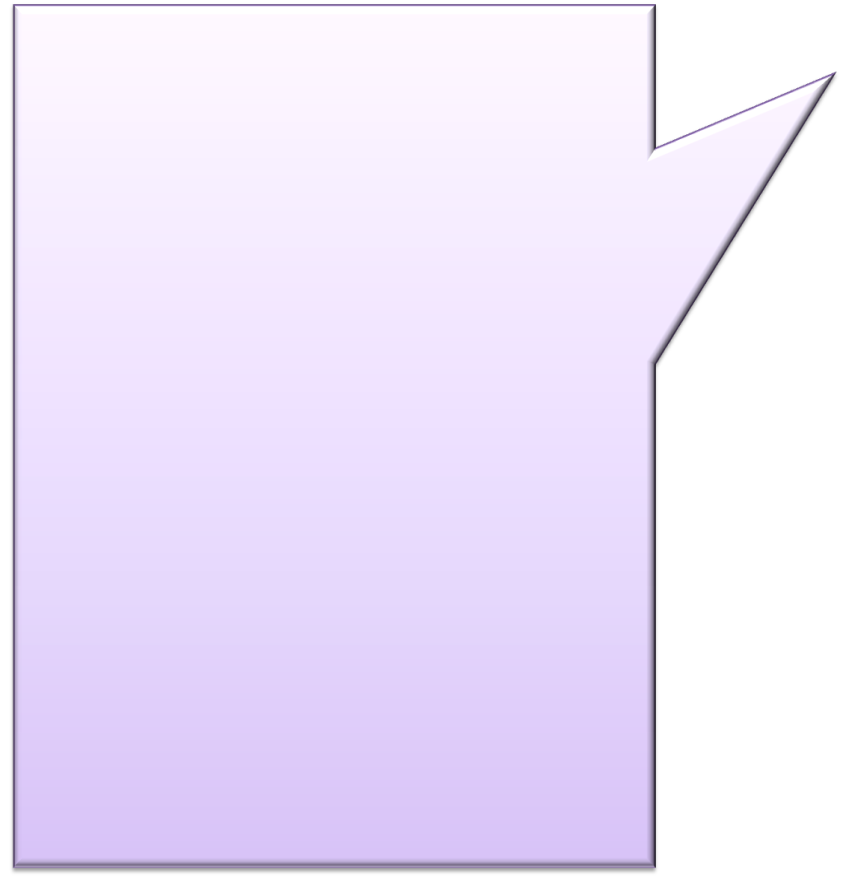 3) Παρουσία του εξεταζόμενου οι επιτηρητές καλύπτουν με το αδιαφανές αυτοκόλλητο τα στοιχεία του υποψηφίου. 
Κατά την επικόλληση του αδιαφανούς αυτοκόλλητου δίνεται ιδιαίτερη προσοχή  και   τοποθετείται  κατά τέτοιο τρόπο, ώστε το μέρος που έχει την κόλλα  να επικάθεται πάνω στην οικεία γραμμοσκίαση.
Παραλαβή τετραδίων (3/4)
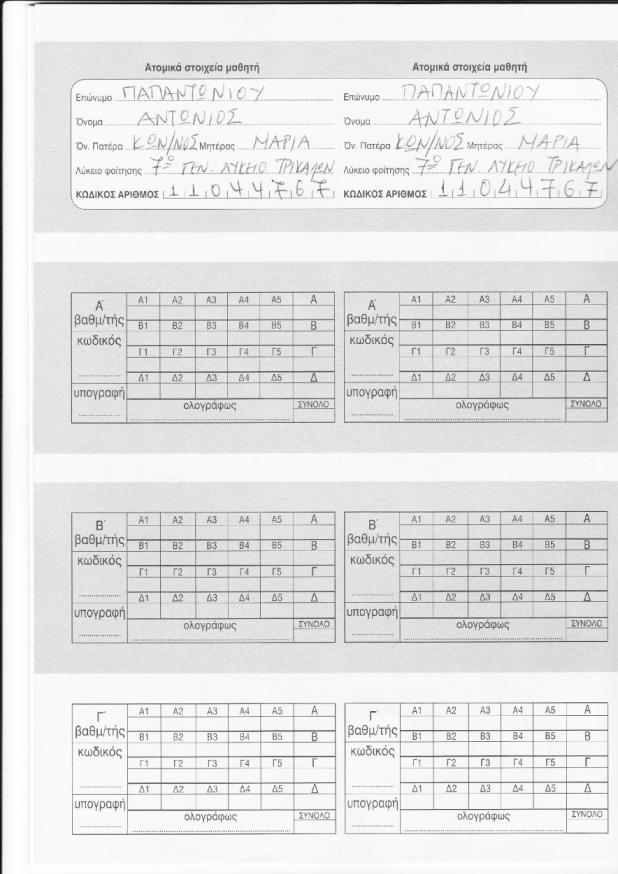 51
Δ/νση Δ/θμιας Εκπαίδευσης Τρικάλων
Παραλαβή τετραδίων (4/4)
Οι επιτηρητές ελέγχουν ότι όλοι οι παρόντες  υποψήφιοι παρέδωσαν τα τετράδιά τους
Μεταφέρουν τα γραπτά των μαθητών στην επιτροπή 
Παραδίδουν τα τετράδια στα μέλη της επιτροπής.
52
Δ/νση Δ/θμιας Εκπαίδευσης Τρικάλων
Τελικές επισημάνσεις
53
Δ/νση Δ/θμιας Εκπαίδευσης Τρικάλων
Περιβάλλον εξέτασης
Καλλιέργεια ήρεμου κλίματος.
 Όχι φωνές και εκνευρισμοί.
Ψυχραιμία και όχι πανικός σε κάθε περίπτωση.
Ο πανικός είναι ο χειρότερος σύμβουλος.
Για οποιαδήποτε αμφιβολία ή απορία μη διστάσετε να απευθυνθείτε στα μέλη της Επιτροπής
54
Δ/νση Δ/θμιας Εκπαίδευσης Τρικάλων
Αίσθημα ευθύνης
Επίδειξη αισθήματος ευθύνης πέραν του συνηθισμένου, λαμβάνοντας υπόψη την ανάγκη διαφύλαξης του κύρους, της αξιοπιστίας και του αδιάβλητου διεξαγωγής των εξετάσεων.
55
Δ/νση Δ/θμιας Εκπαίδευσης Τρικάλων
Ευχαριστώ για την προσοχή σας!
56
Δ/νση Δ/θμιας Εκπαίδευσης Τρικάλων